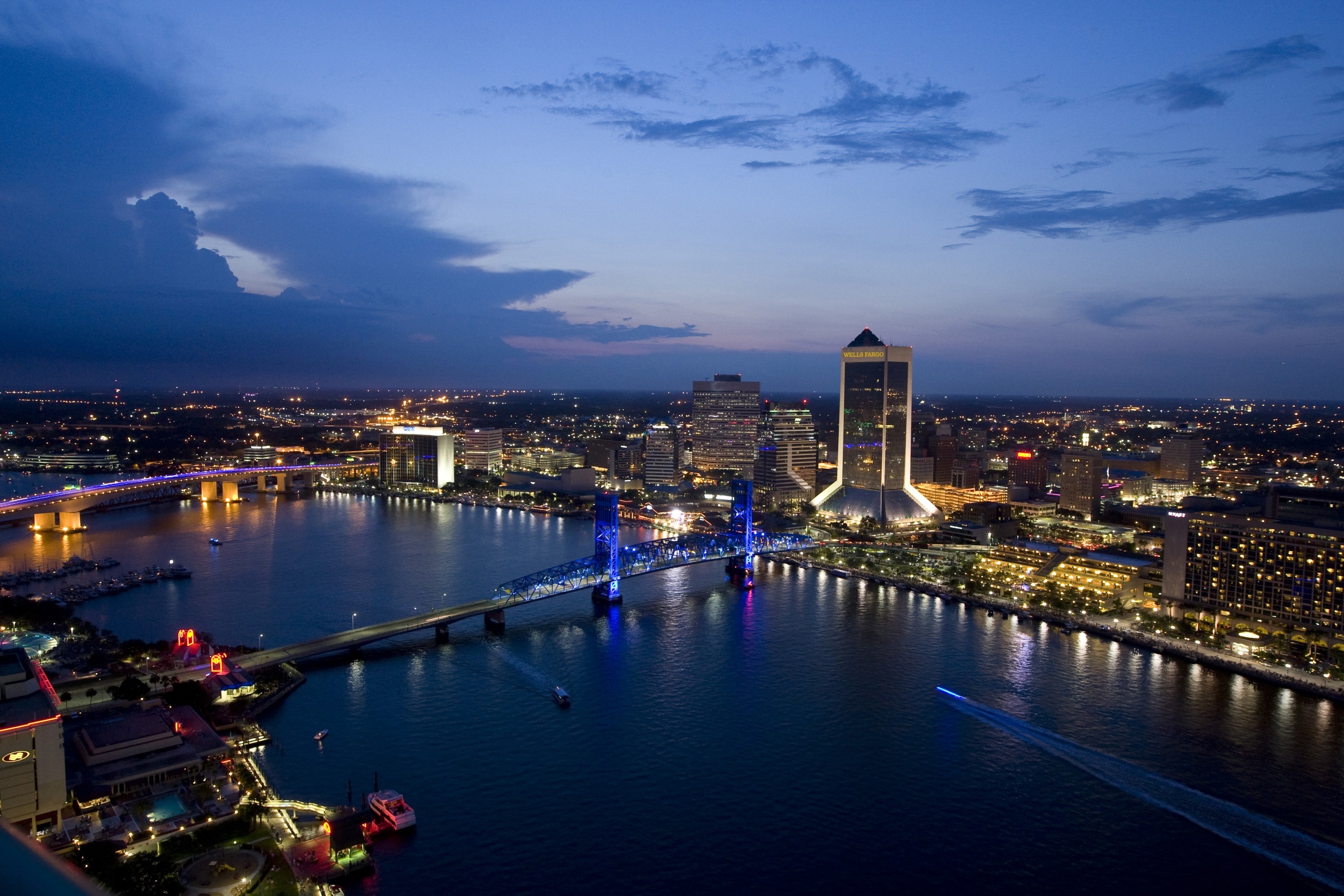 OCTOBER
LPPC Investor Forum
One on One Investor Presentation
2014
Disclaimer
 
	This presentation is provided for general informational purposes only.  It does not include every item which may be of interest, nor does it purport to present full and fair disclosure with respect to any of JEA’s bond programs within the meaning of applicable securities laws.  These materials do not constitute an offer to sell, or the solicitation of an offer to buy, any security of JEA, nor are these materials a recommendation to buy, sell or hold any security.  Any investment decisions regarding the securities of JEA should be made only after a careful review of the complete offering and disclosure materials with respect to such securities and consultation with your own advisors as to the suitability of such securities for your particular circumstances.
 
	The information presented herein has been gathered from sources we believe to be reliable; however, we do not guaranty its accuracy or completeness.  The information presented herein is subject to change without notice.  There may have been events that occurred subsequent to the date hereof that would have a material adverse effect on the financial information presented herein.  JEA has not undertaken any obligation to update this presentation or the information set forth herein.
 
	This presentation contains statements which, to the extent they are not recitations of historical fact, constitute “forward looking statements.”  In this respect, the words “estimate,” “project,” “anticipate,” “expect,” “intend,” “believe” and similar expressions are intended to identify forward-looking statements.  A number of factors affecting JEA’s business and financial results could cause actual results to differ materially from those stated in the forward-looking statements.
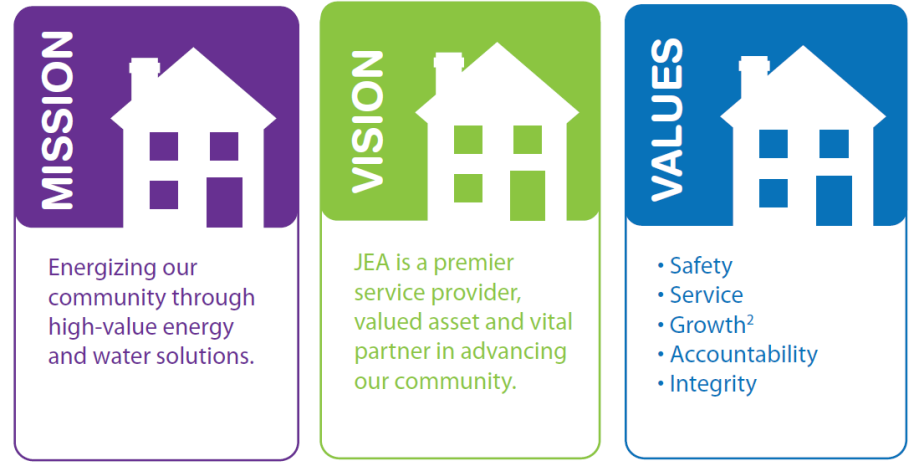 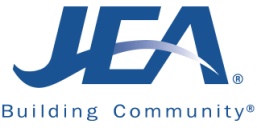 LPPC INVESTOR FORUM
**********************************************************************************************************************************************************************************************************************************************************************
ABOUT JEA
**********************************************************************************************************************************************************************************************************************************************************************
Municipal electric system since 1895 and independent agency of the City of Jacksonville, Florida since 1968
Water & Sewer System transferred from the City of Jacksonville to JEA in 1997
Separately secured liens for:
Electric enterprise
Electric System
St Johns River Power Park
Bulk Power Supply System
District Energy System
Water and Sewer System
Independent agency of the City of Jacksonville
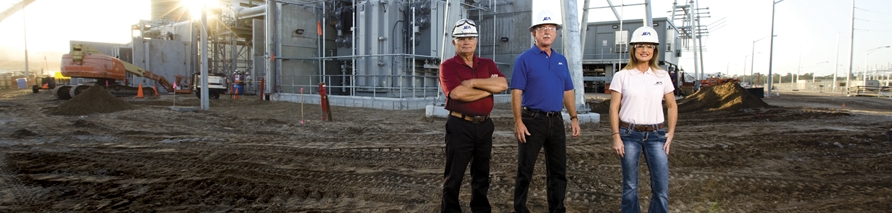 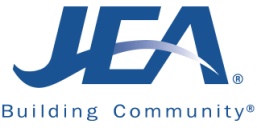 3
LPPC INVESTOR FORUM
**********************************************************************************************************************************************************************************************************************************************************************
GENERATION FLEET
**********************************************************************************************************************************************************************************************************************************************************************
Existing Generation Capacity = 3,7471 MWs
FY13 Dispatch Stack3
NS3 (Gas)
$40.06/MWh
Simple Cycle CT (Gas)
$39.50/MWh
SJRPP (Coal)
$34.87/MWh
NS CFB (Pet Coke)
$34.47/MWh
Combined Cycle (Gas)
$29.19/MWh
Scherer 4 (Coal)
$25.41/MWh
JEA also has the ability to purchase power via The Energy Authority (TEA)
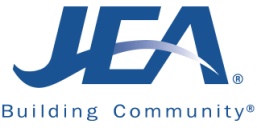 1 Based on winter ratings and entitled capacity
2 Multiple units and multiple in service dates
3 The average dispatch prices at maximum load for each unit from 10/1/2012 through 9/26/2013
4 Northside Unit 3 (NS3) will be placed into reserve storage by December 2015, approximately four years ahead of the unit’s scheduled retirement.
4
LPPC INVESTOR FORUM
**********************************************************************************************************************************************************************************************************************************************************************
POWER RESOURCE AND FUEL MIX
**********************************************************************************************************************************************************************************************************************************************************************
Capacity Mix (MW)
Energy Mix (MWh)
Fuel Cost (dollars)
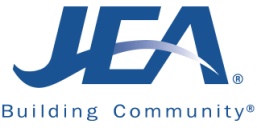 5
LPPC INVESTOR FORUM
**********************************************************************************************************************************************************************************************************************************************************************
ELECTRIC CUSTOMER BREAKDOWN
**********************************************************************************************************************************************************************************************************************************************************************
Ten Largest Customer Accounts
June 30, 2014 YTD
Total = 433,727
Average Number of Accounts
Total = 8,645,540
System Sales (MWh)
Total = $933.6
Revenues ($ in millions)
Residential
Commercial & Industrial
Public Street Lighting
Wholesale
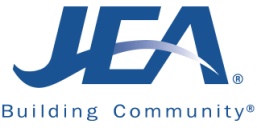 6
Debt Composition as of 9/30/13
Debt Composition as of 9/30/14
LPPC INVESTOR FORUM
**********************************************************************************************************************************************************************************************************************************************************************
ELECTRIC SYSTEM DEBT MANAGEMENT:  SIGNIFICANT RISK REDUCTION
**********************************************************************************************************************************************************************************************************************************************************************
$3.5 Billion
$3.3 Billion
Total debt reduction in FY 2014:
$206 million

Risk reduction in FY 2014:
$65 million variable to fixed
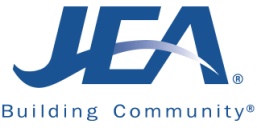 7
Figures includes JEA’s portion of SJRPP and Scherer
LPPC INVESTOR FORUM
**********************************************************************************************************************************************************************************************************************************************************************
WATER AND SEWER SYSTEM INFRASTRUCTURE
**********************************************************************************************************************************************************************************************************************************************************************
Water System
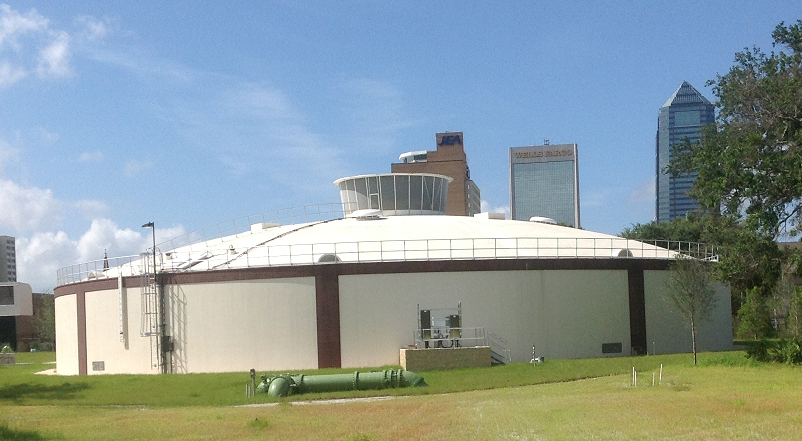 18 major and 18 small water treatment plants and two re-pump facilities

134 active water supply wells, 4,306 miles of water distribution mains and total finished water storage capacity of over 69 million gallons

Two major and four small distribution grids
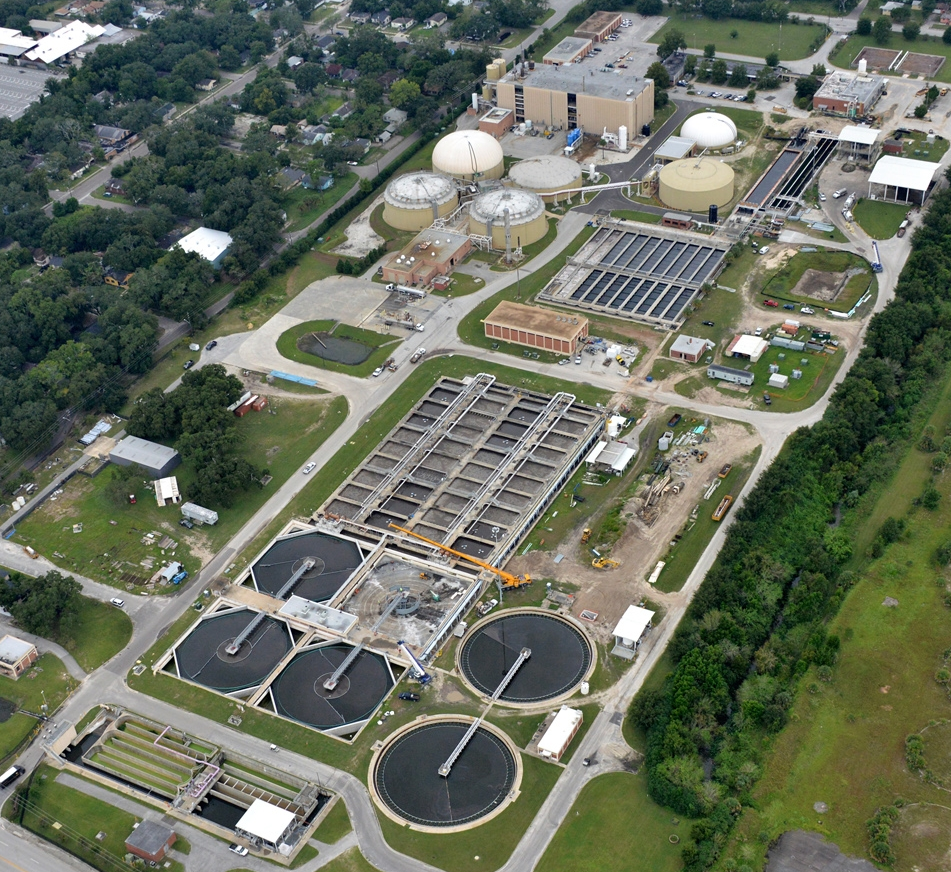 Sewer System
Approximately 3,789 miles of gravity sewers and force mains

1,313 pumping stations, about 700 low pressure sewer units, and 11 treatment plants currently ranging in rated average daily treatment capacity from approximately 0.2 to 52.5 MGD
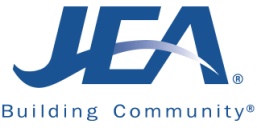 8
LPPC INVESTOR FORUM
**********************************************************************************************************************************************************************************************************************************************************************
WATER AND SEWER CUSTOMER BREAKDOWN
**********************************************************************************************************************************************************************************************************************************************************************
Water System
June 30, 2014 YTD
Total = 317,860
Average Number of Accounts
Total = 23,505,018
System Sales (kgal)
Water
Water
Wastewater System
Total = $114.6
Revenues ($ in millions)
Water
Residential
Commercial & Industrial
Irrigation
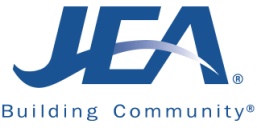 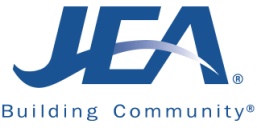 9
9
Debt Composition
as of 9/30/13
Debt Composition
as of 9/30/14
LPPC INVESTOR FORUM
**********************************************************************************************************************************************************************************************************************************************************************
WATER AND SEWER SYSTEM DEBT MANAGEMENT:  SIGNIFICANT RISK REDUCTION
**********************************************************************************************************************************************************************************************************************************************************************
$1.8 Billion
$1.9 Billion
Total debt reduction in FY 2014:
$104 million
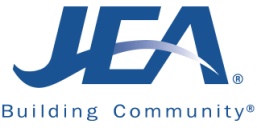 10
LPPC INVESTOR FORUM
**********************************************************************************************************************************************************************************************************************************************************************
CONTACT INFORMATION
**********************************************************************************************************************************************************************************************************************************************************************
Conference attendees:

Paul McElroy
Managing Director & CEO
(904) 665-4396
mcelpe@jea.com

Melissa Dykes
Chief Financial Officer
(904) 665-7054
dykemh@jea.com

Joe Orfano
Treasurer
(904) 665-4541
orfaje@jea.com
JEA Information:
www.jea.com

JEA Investor Website:
www.jea.com/About_Us/Investors.aspx
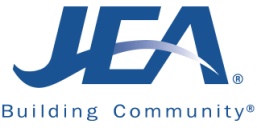 11